Thermodynamic Analysis of Classical and Quantum Search
Ray Perlner, Yi-Kai Liu
ray.perlner@nist.gov, yi-kai.liu@nist.gov
https://arxiv.org/abs/1709.10510
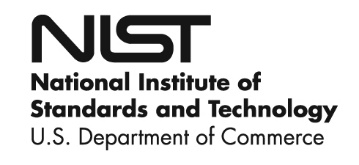 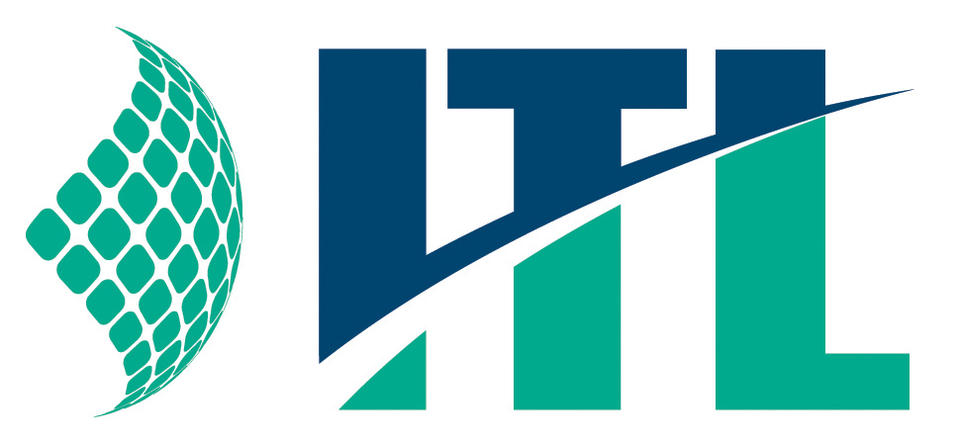 Quantum Preimage Search
[Grover ’96]
(0 | y0)
x0
x1
(0 | y1) = (0 | y2)
x2
x3
(0 | y3)
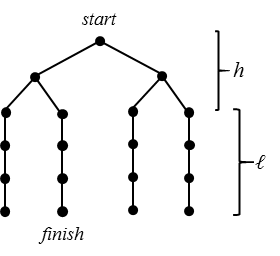